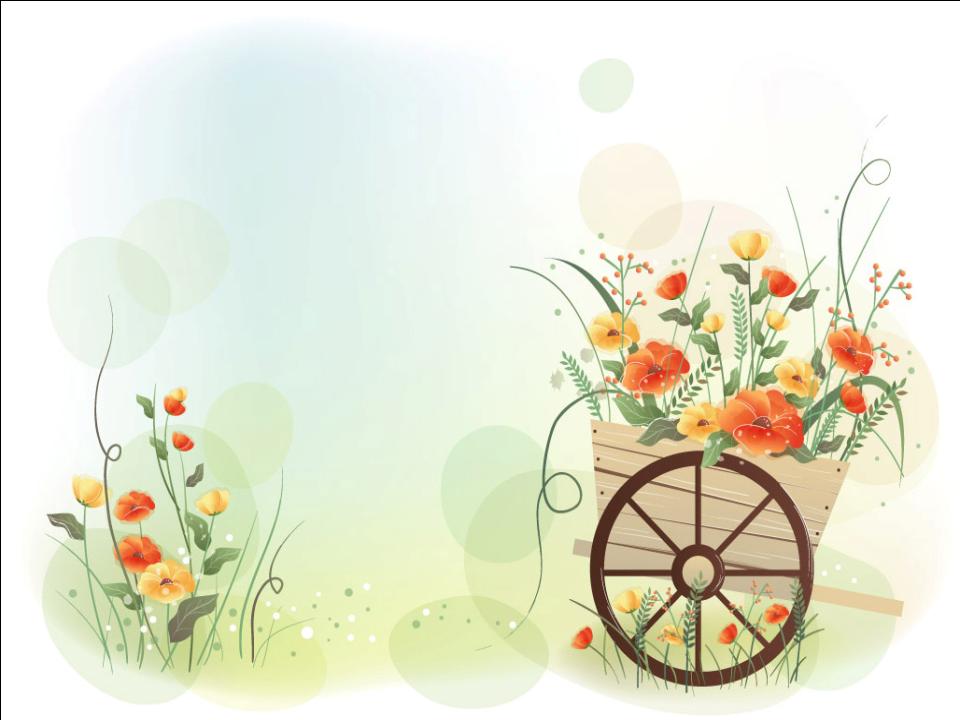 ГУО «Средняя школа № 26 г.Гродно»
Внеклассное занятие по культуре питания в 1 классе : «Приглашение к столу»
Учитель начальных классов
Кулакова Наталья Ивановна
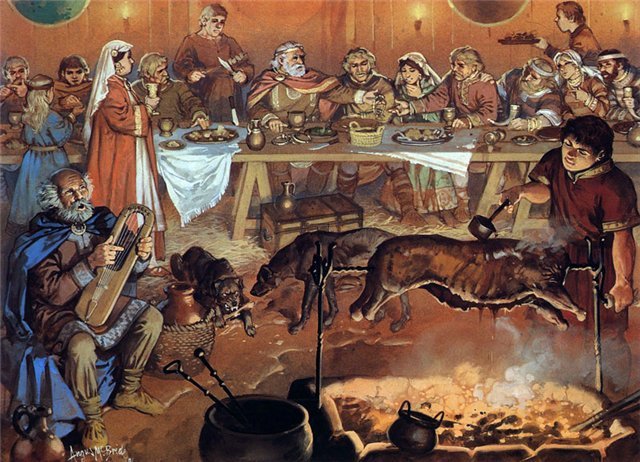 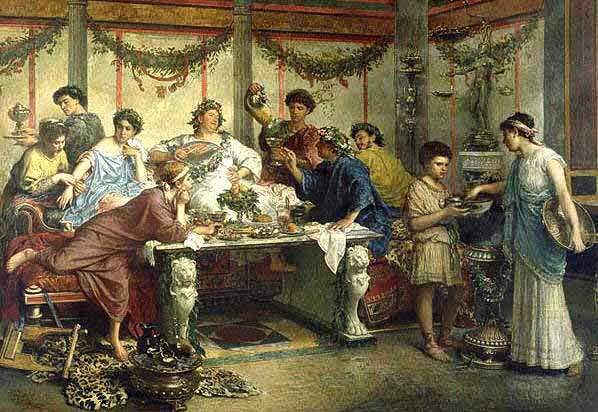 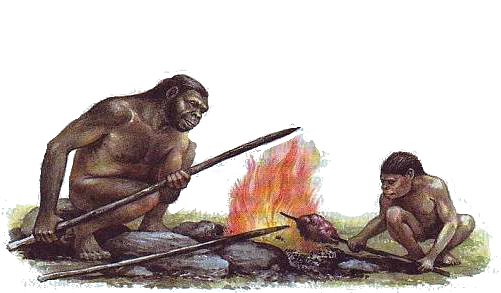 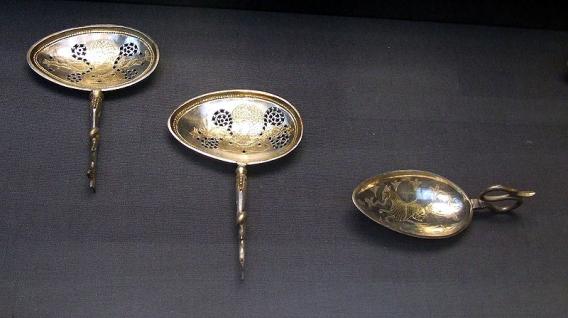 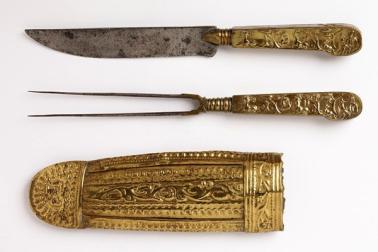 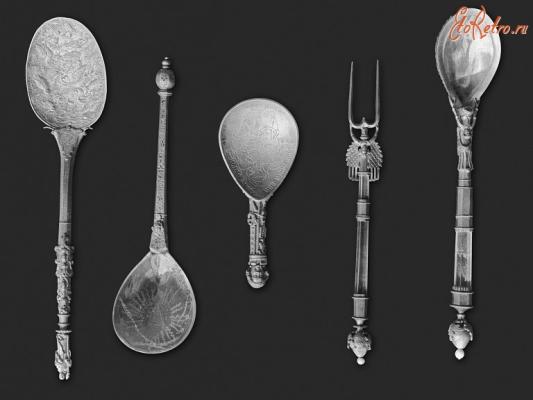 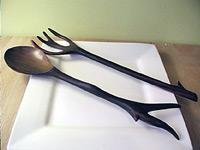 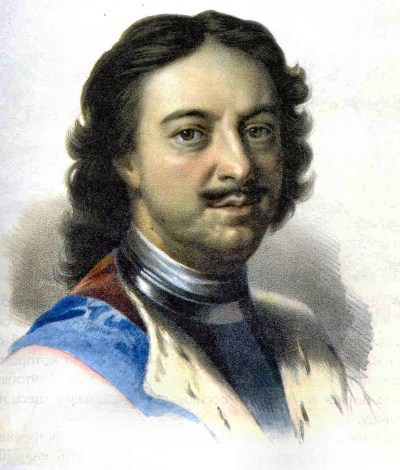 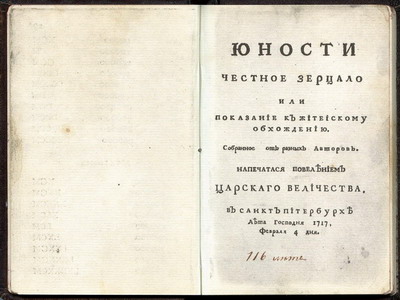 Царь Петр I
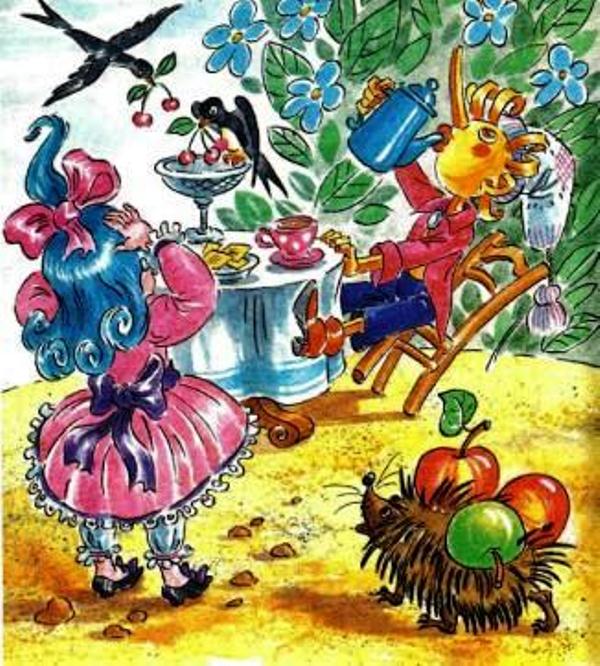 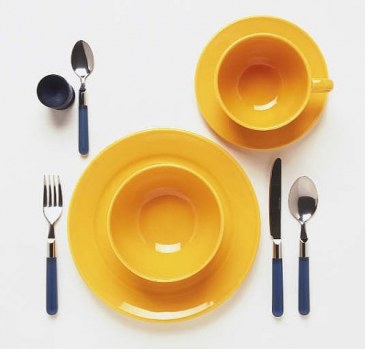 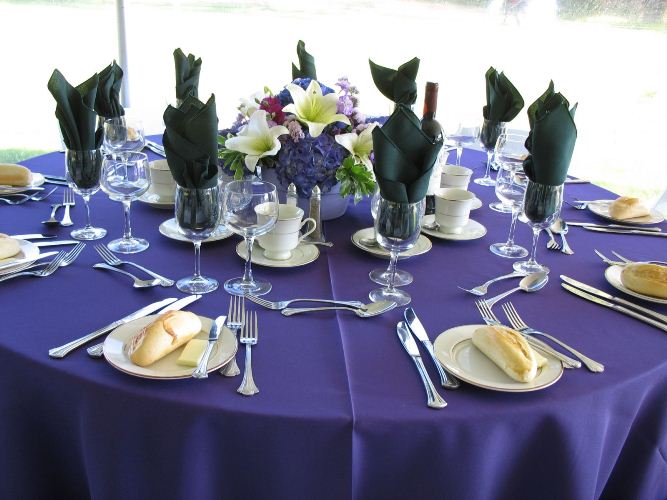 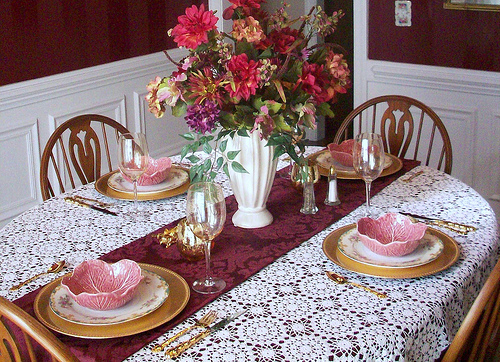 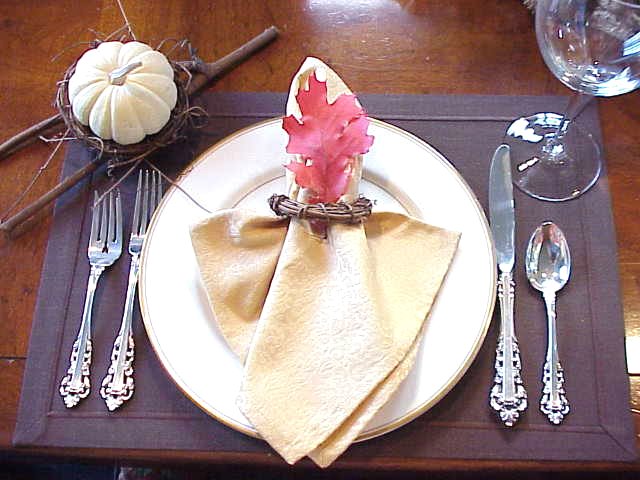 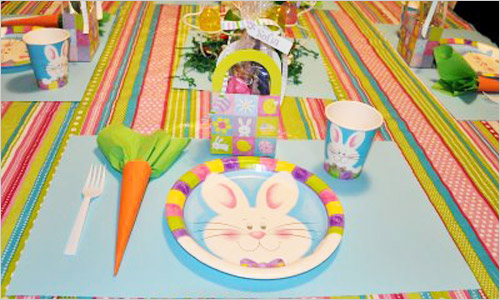 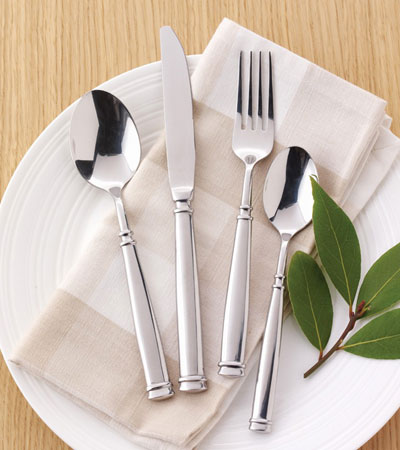 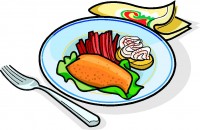 Вилка появилась в 1078 году
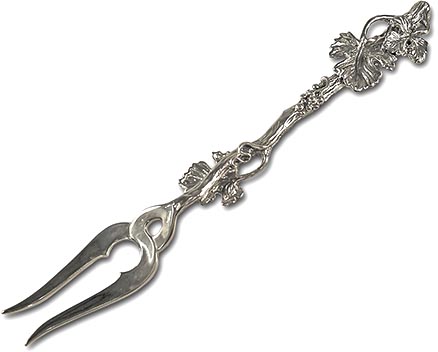 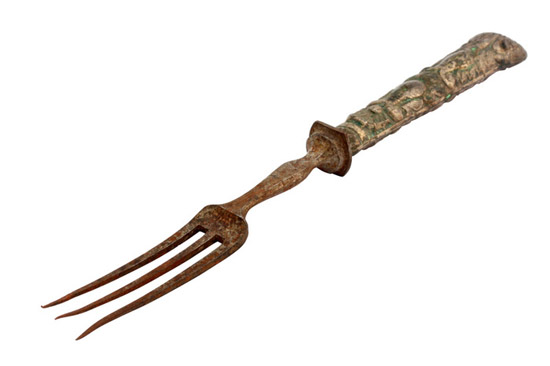 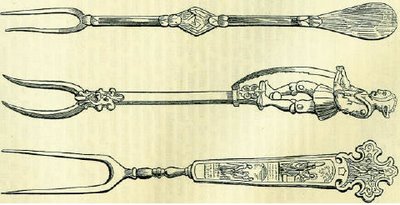 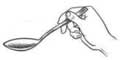 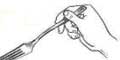 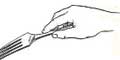 Ложку держат тремя пальцами.
Вилку можно держать как ложку.
Вилкой   можно пищу накалывать.
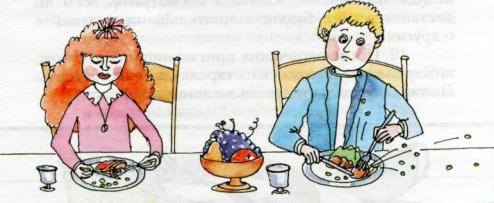 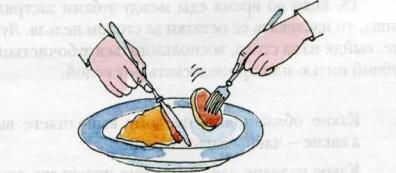 Если подано блюдо, которое надо резать ножом (например, мясо куском), то вилку держат в левой руке, а нож — в правой. Разрезая кушанье, вилку держат наклонно, иначе вилка может соскользнуть по гладкой поверхности и разбросать содержимое тарелки по столу.
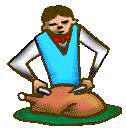 Мясо и другие блюда следует разрезать ножом постепенно, кусок за куском, по мере того, как эти куски съедены.
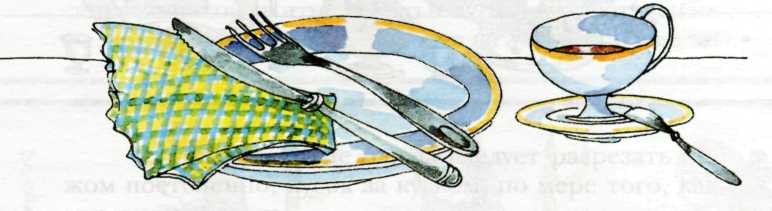 После окончания приема пищи вилку, нож, ложку следует положить на тарелку, а не на скатерть. На тарелку кладут и использованную салфетку.
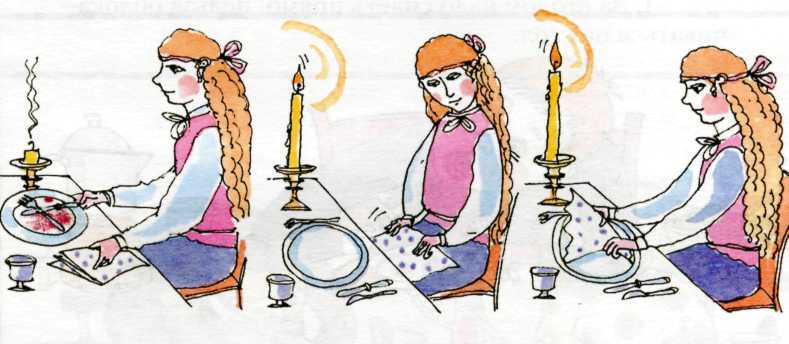 Тканевую салфетку перед началом еды рекомендуется развернуть и разместить на коленях, а после еды положить на стол.
Зачем мыть руки перед едой?
На немытых руках, фруктах, овощах есть микробы.
Немытые руки могут содержать яйца паразитов.
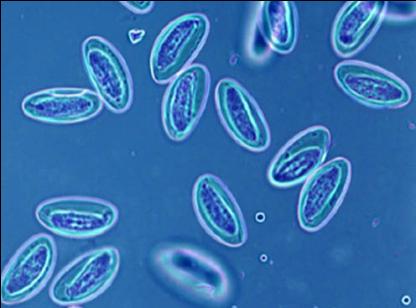 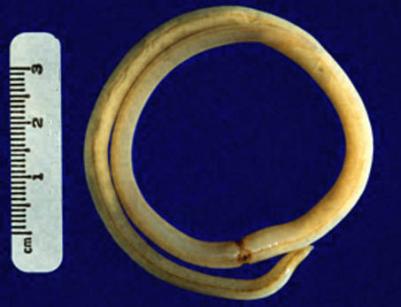 Яйца острицы
Аскарида
Мой руки перед едой !
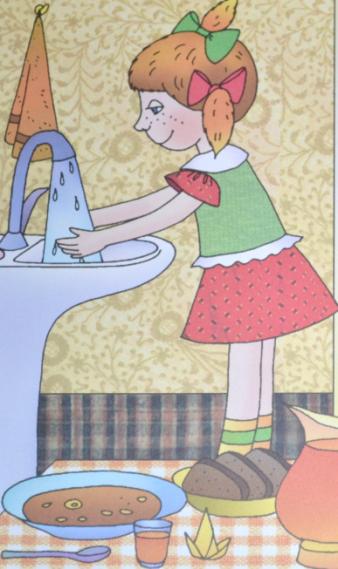 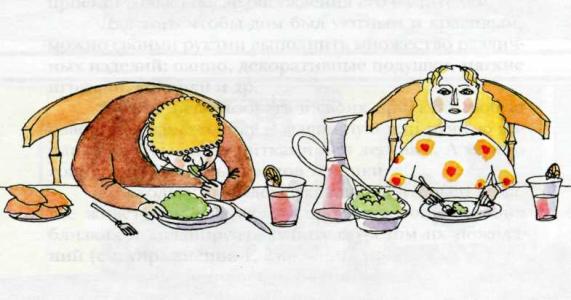 За столом надо сидеть прямо, нельзя облокачиваться на стол.
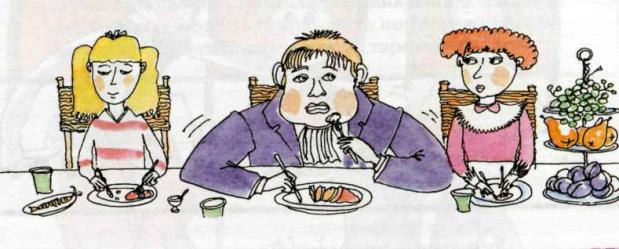 Не следует широко расставлять локти при еде. Это мешает соседям по столу.
Заморочки из бочки
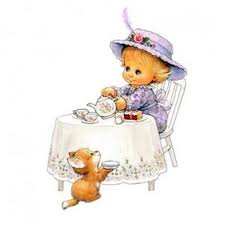 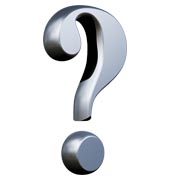 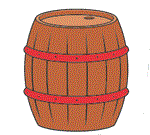 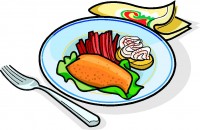 Проверим себя
ЧТО ЗДЕСЬ ЛИШНЕЕ?
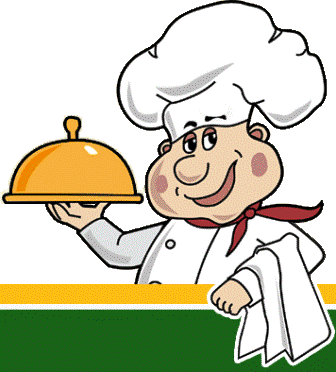 Тест-игра
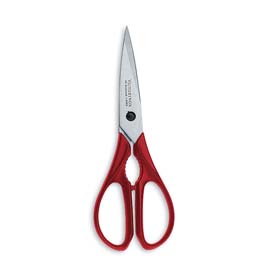 Какой из этих приборов не является столовым.
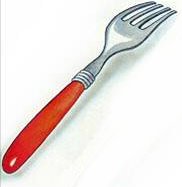 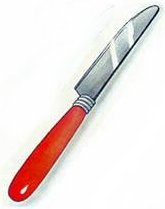 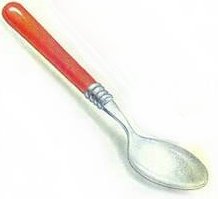 НЕТ
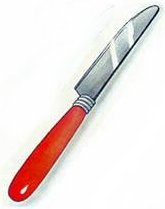 нож
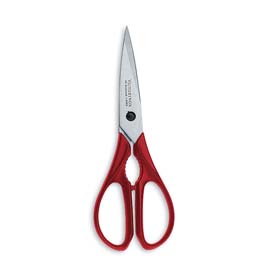 Какой из этих приборов не является столовым.
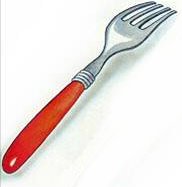 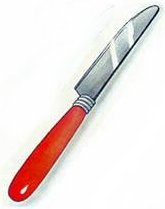 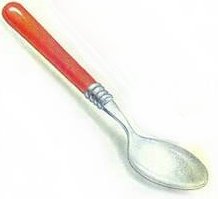 НЕТ
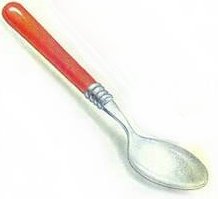 ложка
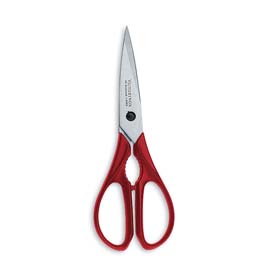 Какой из этих приборов не является столовым.
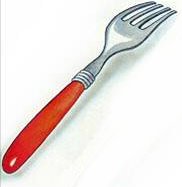 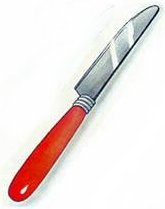 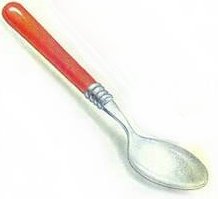 НЕТ
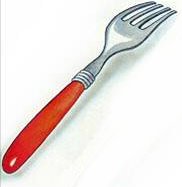 вилка
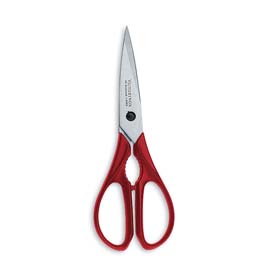 Какой из этих приборов не является столовым.
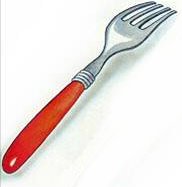 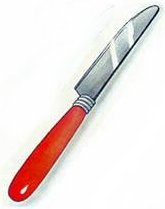 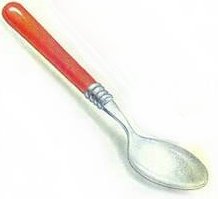 ПРАВИЛЬНО!
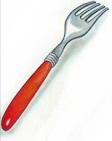 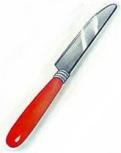 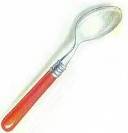 столовые
приборы
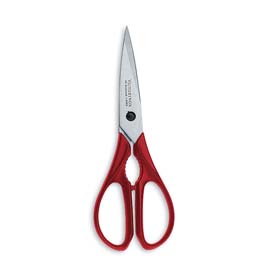 ножницы
Что обязательно нужно сделать перед едой?
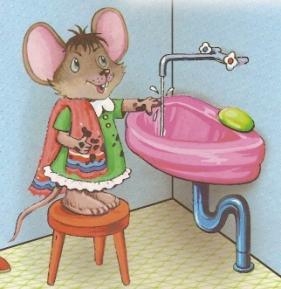 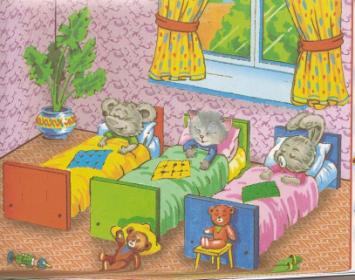 поспать
помыть руки
поесть
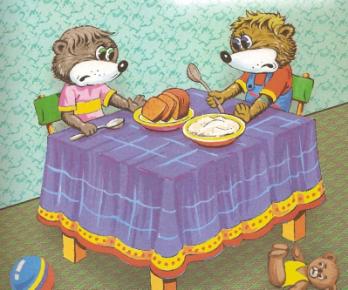 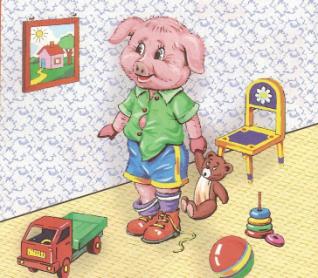 поиграть
НЕТ
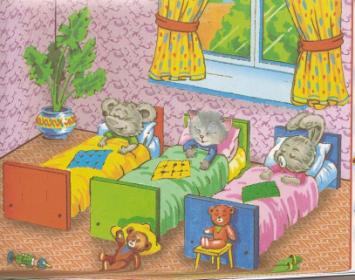 поспать
Что обязательно нужно сделать перед едой?
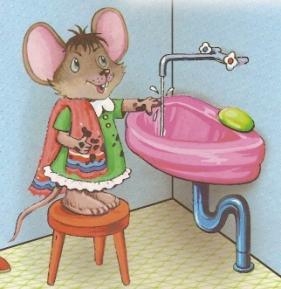 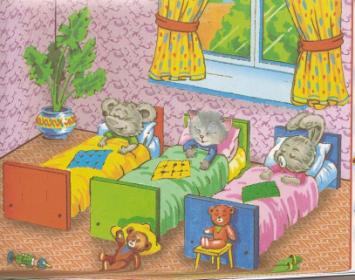 поспать
помыть руки
поесть
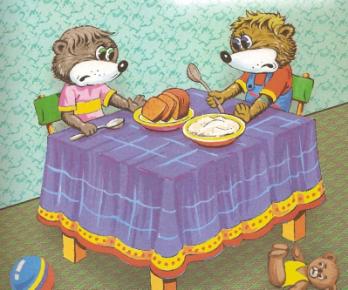 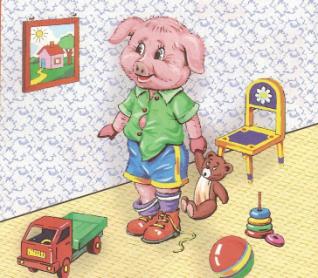 поиграть
НЕТ
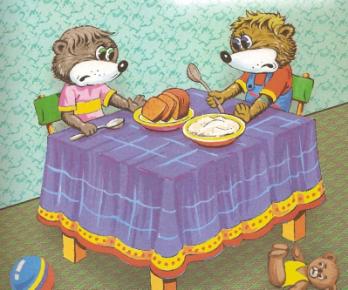 поесть
Что обязательно нужно сделать перед едой?
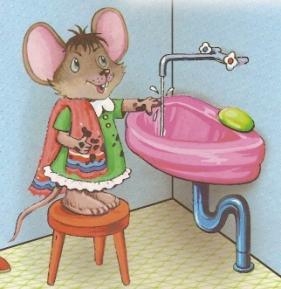 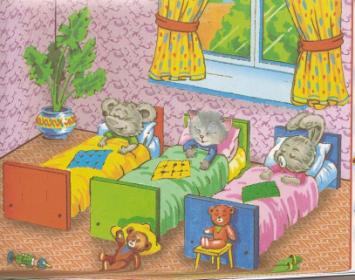 поспать
помыть руки
поесть
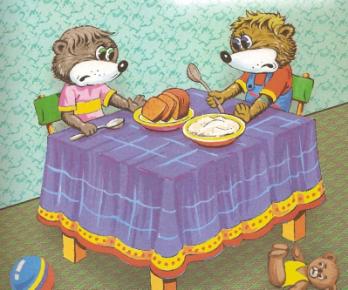 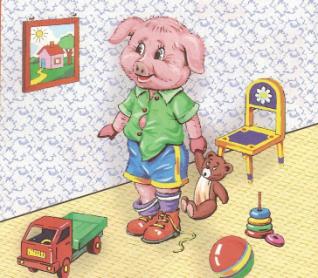 поиграть
НЕТ
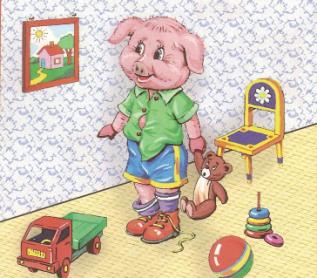 поиграть
Что обязательно нужно сделать перед едой?
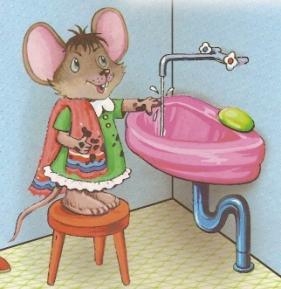 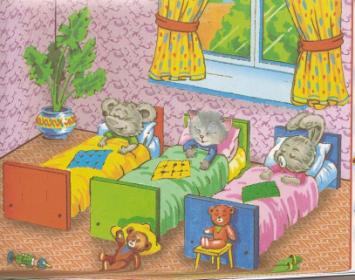 поспать
помыть руки
поесть
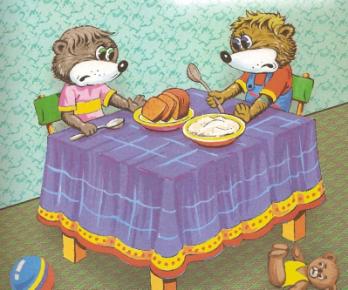 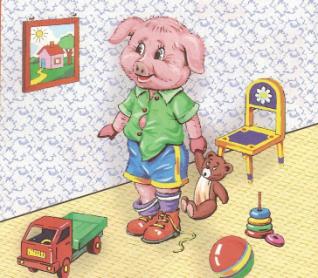 поиграть
ПРАВИЛЬНО!
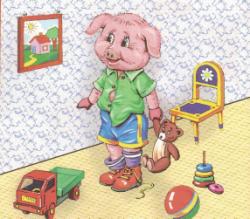 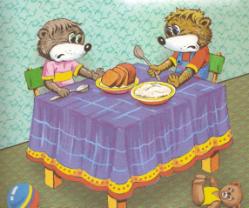 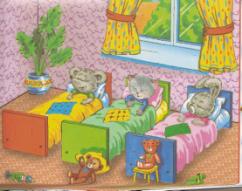 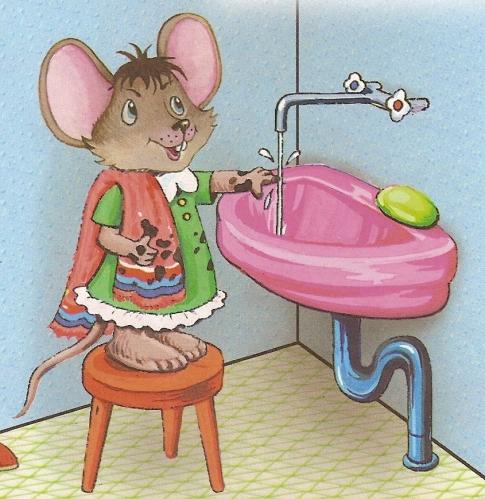 поесть
поспать
поиграть
помыть руки
Какой вариант пословицы правильный?
Когда я ем – спасибо всем!
Когда я ем – не знаю чем!
Когда я ем – я глух и нем!
НЕТ
Когда я ем – спасибо всем!
Какой вариант пословицы правильный?
Когда я ем – спасибо всем!
Когда я ем – не знаю чем!
Когда я ем – я глух и нем!
НЕТ
Когда я ем – не знаю чем!
Какой вариант пословицы правильный?
Когда я ем – спасибо всем!
Когда я ем – не знаю чем!
Когда я ем – я глух и нем!
ПРАВИЛЬНО!
Когда я ем – я глух и нем!
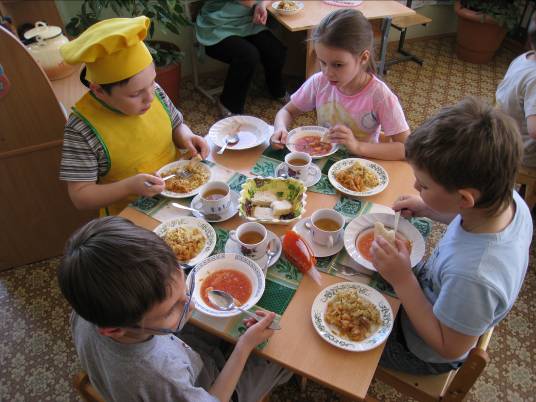 На какой картинке культурные зверята?
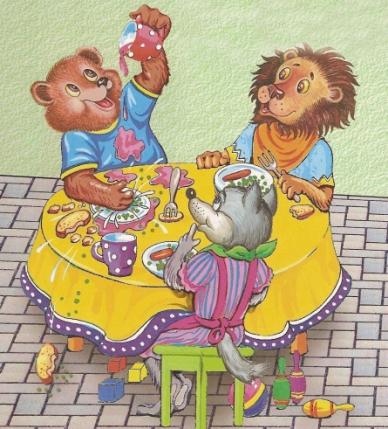 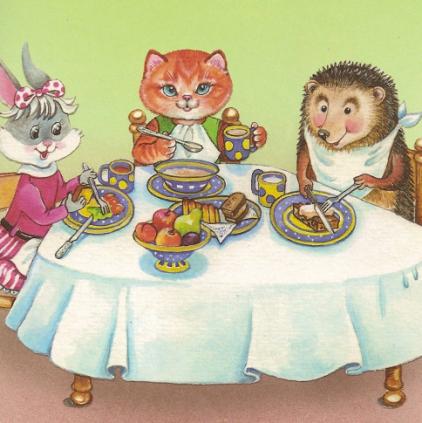 НЕТ
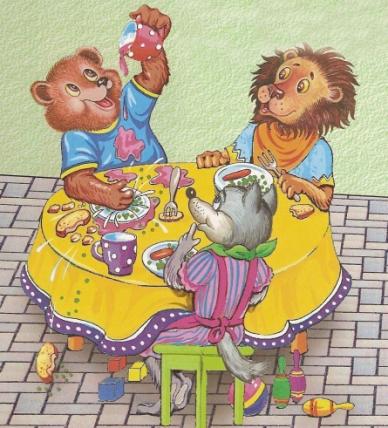 Это не культурно!
На какой картинке культурные зверята?
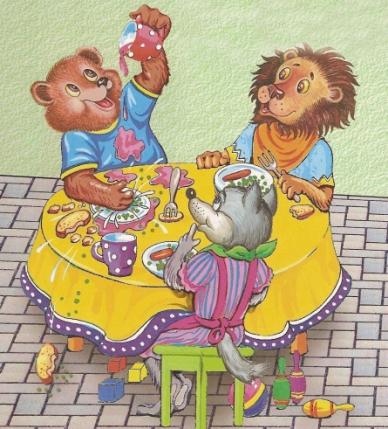 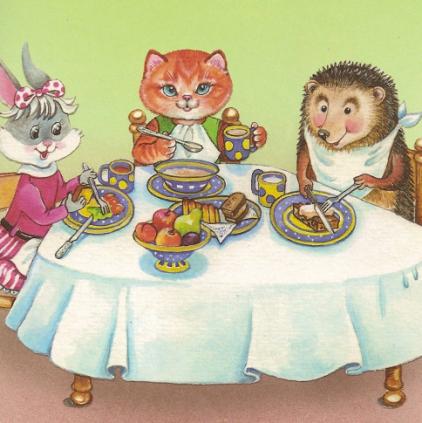 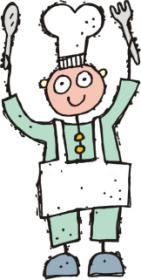 ПРАВИЛЬНО!
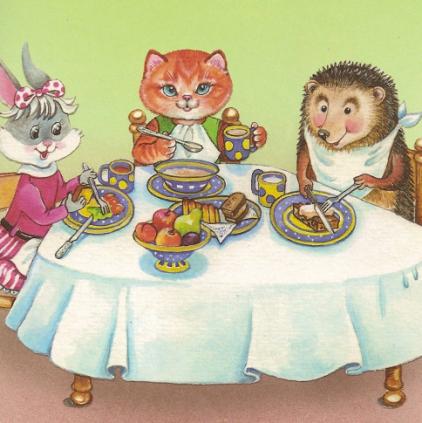 Это культурно!
Где зверята поступают правильно?
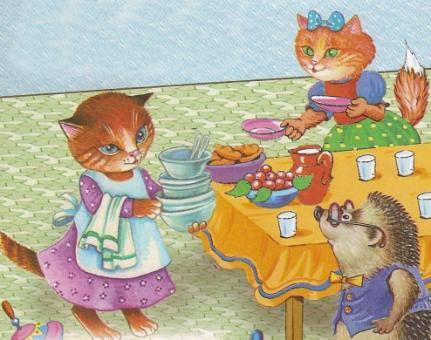 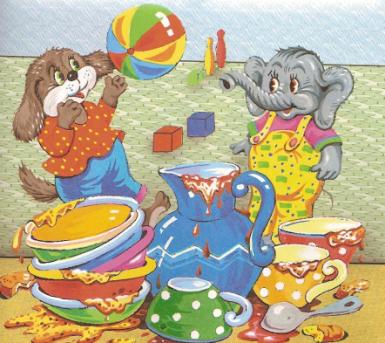 НЕТ
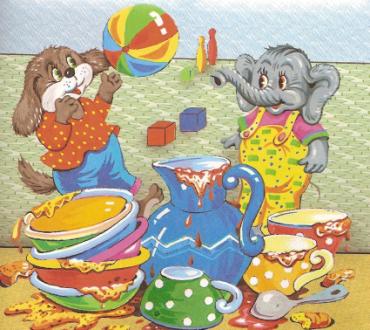 Это не правильно!
Где зверята поступают правильно?
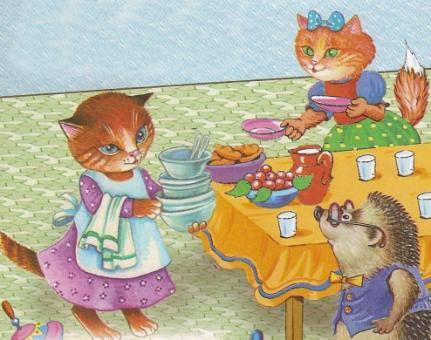 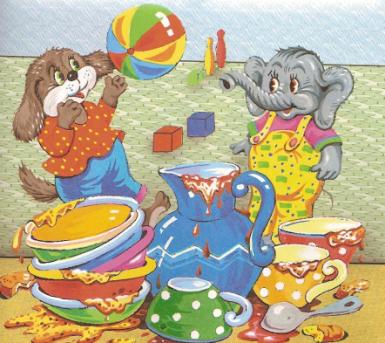 ПРАВИЛЬНО!
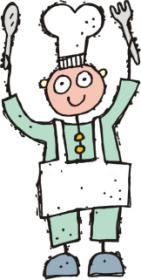 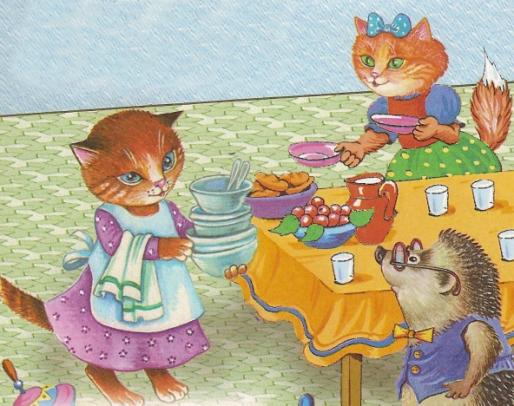 Это правильно!
Где стол накрыт правильно?
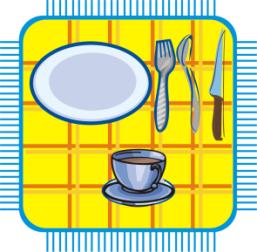 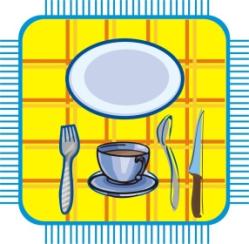 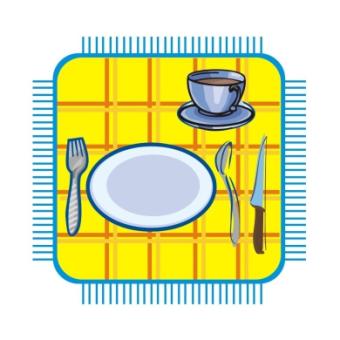 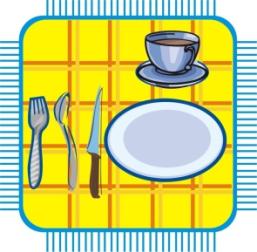 НЕТ
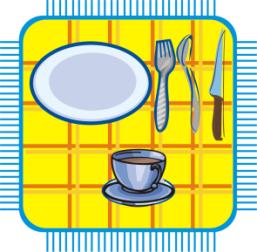 Не верно!
Где стол накрыт правильно?
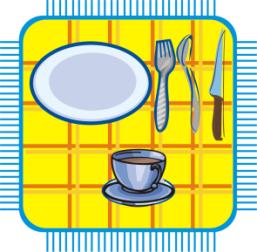 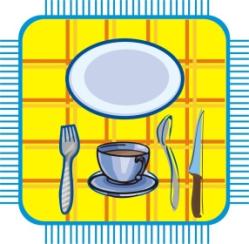 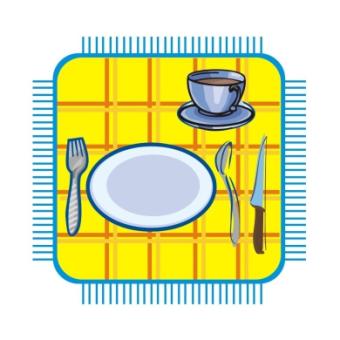 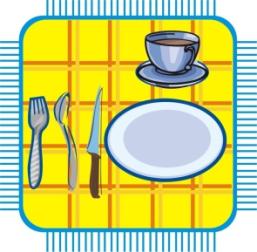 НЕТ
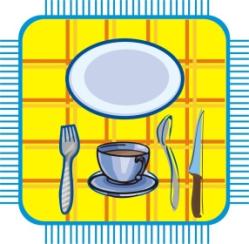 Не правильно!
Где стол накрыт правильно?
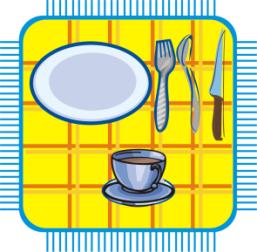 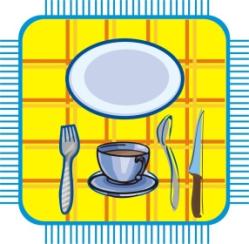 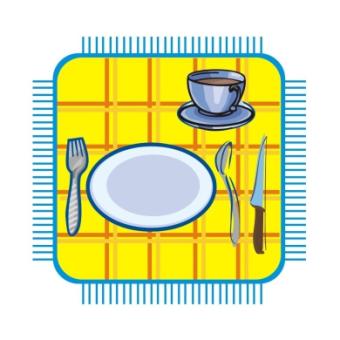 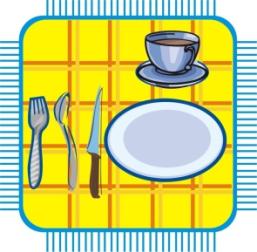 НЕТ
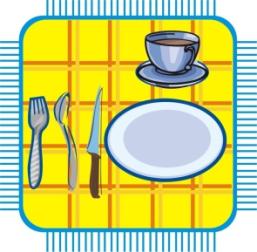 Не совсем так!
Где стол накрыт правильно?
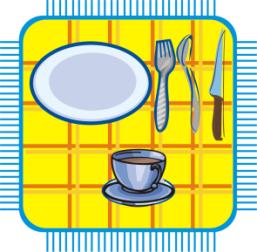 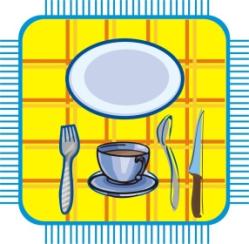 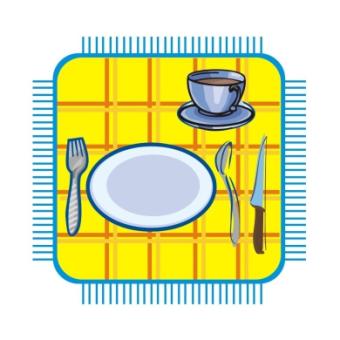 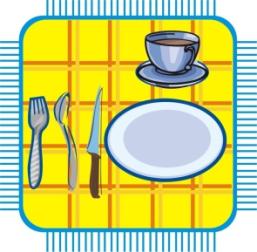 ПРАВИЛЬНО!
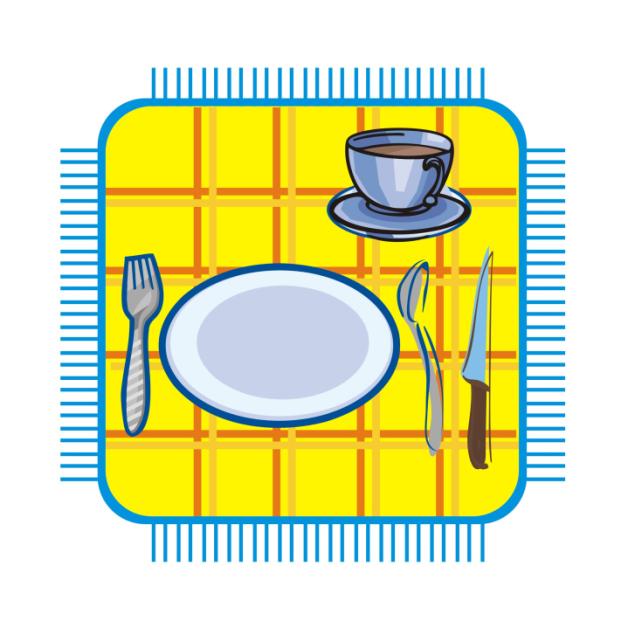 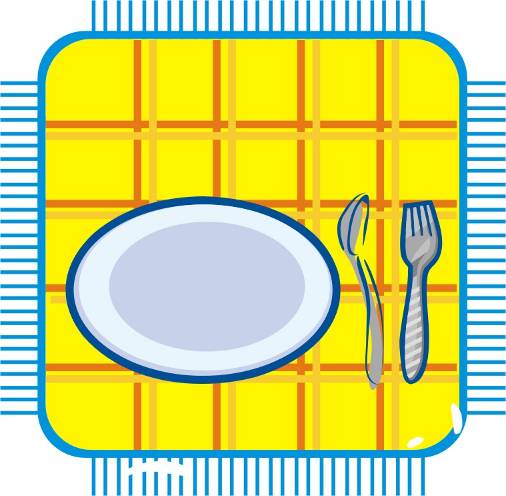 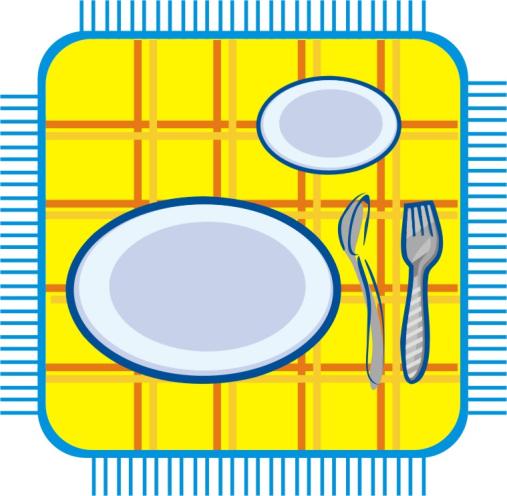 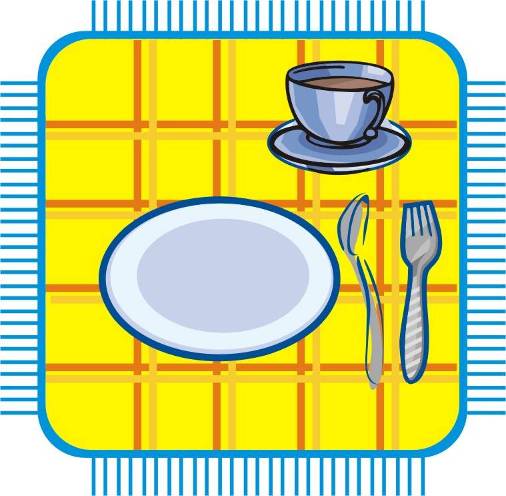 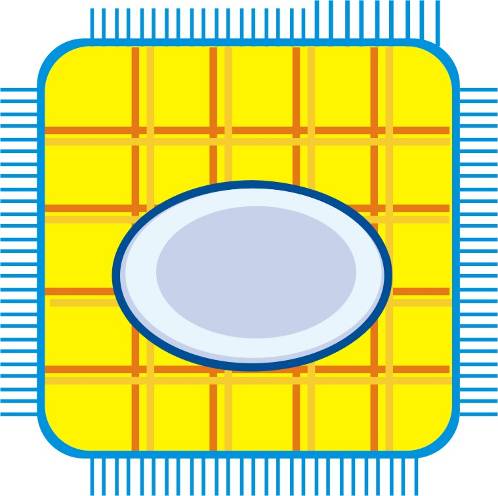 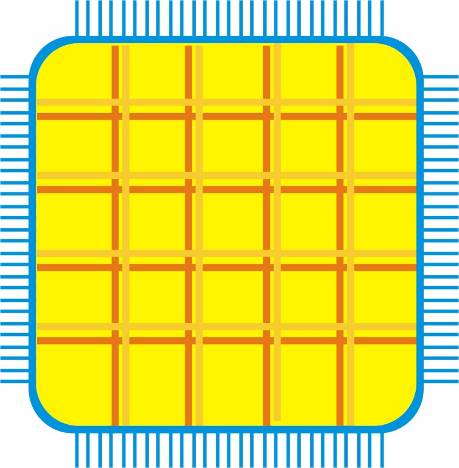 Что вежливые люди
говорят перед едой?
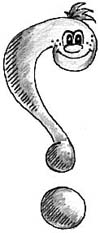 ПРИЯТНОГО АППЕТИТА!
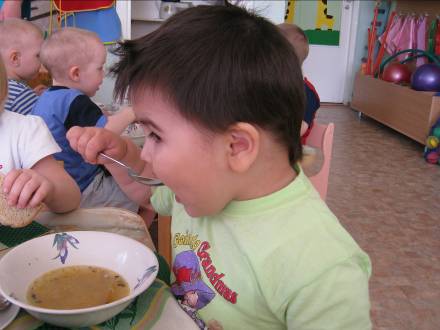 Использованные ресурсы:
http://www.planetaskazok.ru/images/stories/tolstoiA/buratino/tmp552-22.jpg  картинка  Буратино завтракает
http://www.megaskidki.com/files/dlyanovostej/petr1.jpg     Петр Первый портрет
http://upload.wikimedia.org/wikipedia/ru/8/85/Юности_честное_зерцало.jpg  книга
http://www.etoretro.ru/data/media/4757/13118806786de.jpg  старинные столовые приборы
http://school.xvatit.com/images/f/fd/10-11_79_2_3.jpg  древний человек
http://www.funkyshot.ru/wp-content/uploads/01702.jpg    изображение вилки
http://www.funkyshot.ru/wp-content/uploads/02108.jpg    изображение вилки
http://upload.wikimedia.org/wikipedia/commons/f/f4/Silver_gilt_strainer_spoons_marine_beast_hoxne_treasure.JPG?us      римские ложки
http://upload.wikimedia.org/wikipedia/commons/c/c8/Parassita-big.jpg?uselang=ru   Римский пир
http://www.happy-giraffe.ru/upload/userfiles/images/2012/01/25/20110420-servirovka_5.jpg сервировка стола
http://files.vector-images.com/clipart/barrel_shlp1.gif    изображение бочки
http://archikrasivo.ru/wp-content/uploads/2011/09/razn-serv-07.jpg  сервировка стола
http://blog.hausmann-austria.ru/wp-content/uploads/2012/11/Сервировка-стола-11.jpg  сервировка стола  
http://netgoloda.ru/stolovye-pribory-vilka.html  столовые приборы .  История вилки
http://fafka.ru/fork-history/       история вилки
http://usiter.com/uploads/20120528/servirovka+stola+68336798204.jpg  сервировка стола
http://douan.pp.net.ua/Chinamedic/egg.jpg   яйца аскариды
http://www.24farm.ru/images/bolezni/askaridoz_340.jpg    аскарида
http://ped-kopilka.ru/vs-ob-yetikete/pravila-povedenija-za-stolom-dlja-shkolnikov.html
Правила поведения за столом для школьников
 http://www.stihi.ru/2009/12/26/6445 Что такое этикет, стихи для детей
Юрий Чичёв

 Иллюстрации из книги Г. Шалаевой, О. Журавлевой, О. Сазоновой «Правила поведения для воспитанных детей»
В материале использованы слайды  игры- теста «Культура поведения за столом» , автор А. Яранова   http://forchel.ru/450-kultura-povedeniya-za-stolom-igra-ozvuchena.html